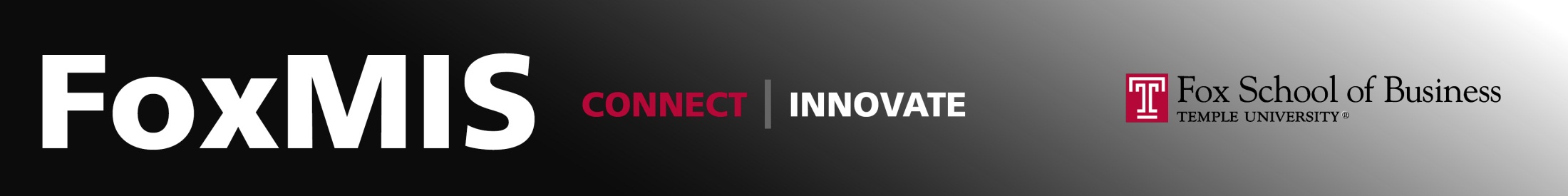 MIS2502:Data AnalyticsSQL – Putting Information Into a Database
David SchuffDavid.Schuff@temple.eduhttp://community.mis.temple.edu/dschuff
Our relational database
A series of tables
Linked together through primary/foreign key relationships
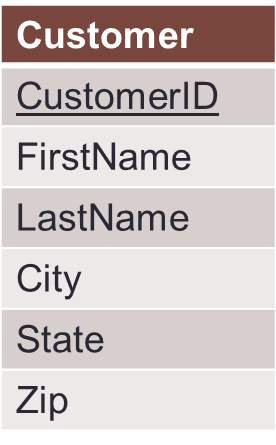 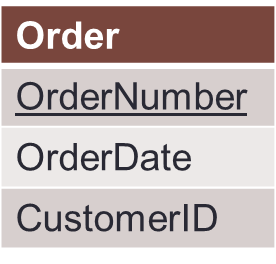 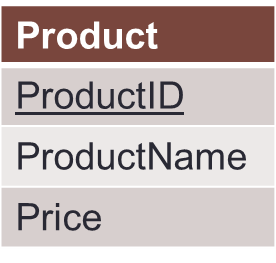 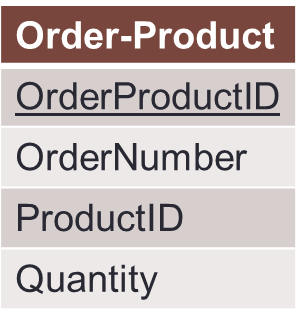 To create a database
We need to define
The tables
The fields (columns) within those tables
The data types of those fields

There are SQL commands that do each of those things

So let`s assume that our database didn`t exist and we needed to create the tables
CREATE statement (create a table)
CREATE TABLE schema_name.table_name (columnName1 datatype [NULL][NOT NULL],columnName2 datatype [NULL][NOT NULL],PRIMARY KEY (KeyName) );
Example: Creating the Customer Table
CREATE  TABLE orderdb.Customer (
CustomerID INT NOT NULL ,
FirstName VARCHAR(45) NULL ,
LastName VARCHAR(45) NULL ,
City VARCHAR(45) NULL ,
State VARCHAR(2) NULL ,
Zip VARCHAR(10) NULL ,
PRIMARY KEY (CustomerID) );
Remember, your schema will use your mx MySQL ID(i.e., m999orderdb.Customer)
Based on this SQL statement:
The only required field is CustomerID – the rest can be left blank.
CustomerID is defined as the primary key.
Looking at the “new” Customer table
Customer
Data types
Each field can contain different types of data
That must be specified when the table is created
There are many data types; we’re only going to cover the most important ones
So why do you think we defined “Zip” as a VARCHAR() instead of an INT?
So back to our CREATE statement
CREATE  TABLE orderdb.Customer (
CustomerID INT NOT NULL ,FirstName VARCHAR(45) NULL ,
LastName VARCHAR(45) NULL ,
City VARCHAR(45) NULL ,
State VARCHAR(2) NULL ,
Zip VARCHAR(10) NULL ,
PRIMARY KEY (CustomerID) );
FirstName can be a string of up to 45 letters and numbers.

Why 45? It’s the MySQL default.
State can be a string of up to 2 letters and numbers
Some more create statements
CREATE  TABLE orderdb.`Order` (
OrderNumber INT NOT NULL ,OrderDate DATETIME NULL ,
CustomerID INT NULL ,
PRIMARY KEY (OrderNumber) );

CREATE  TABLE orderdb.Product (
ProductID INT NOT NULL ,
ProductName VARCHAR(45) NULL ,
Price DECIMAL(5,2) NULL ,
PRIMARY KEY (ProductID) );
DECIMAL(5, 2) indicates price can no larger than 999.99.
Removing tables
DROP TABLE schema_name.table_name;

Example: DROP TABLE orderdb.Customer;
Changing a table’s metadata
ALTER TABLE schema_name.table_nameADD column_name datatype [NULL][NOT NULL];
or
ALTER TABLE schema_name.table_name DROP COLUMN column_name;
or
ALTER TABLE schema_name.table_name CHANGE COLUMN old_column_name new_column_name datatype [NULL][NOT NULL];
Adds a column to the table
Removes a column from the table
Changes a column in the table
An example of each
Adds ‘Manufacturer’ column to Product table
ALTER TABLE orderdb.ProductADD COLUMN `Manufacturer` VARCHAR(45) NULL;


ALTER TABLE orderdb.Product DROP COLUMN `Manufacturer;
Removes ‘Manufacturer’ column from Product table
An example of each
Changes name of Price column in Product table to SalesPrice and its data type to DECIMAL(6,2)
ALTER TABLE orderdb.Product CHANGE COLUMN Price SalesPrice DECIMAL(6,2) NULL



ALTER TABLE orderdb.Product CHANGE COLUMN Price Price DECIMAL(6,2) NULL
Changes data type of Price column in Product table to DECIMAL(6,2) but leaves the name unchanged.
Adding a row to a table (versus columns)
Adding a row
INSERT INTO schema_name.table_name (columnName1, columnName2, columnName3) VALUES (value1, value2, value3);
BIG TIP: The order of the values MUST match the order of the field names!
INSERT example
INSERT INTO orderdb.Customer (CustomerID, FirstName, LastName, City, State, Zip) VALUES (1005, 'Chris', 'Taub', 'Princeton', 'NJ', '09120');
BIG TIP: Note that field names are surrounded by “back quotes” (`) and string field values are surrounded by “regular quotes” (')
Changing a row
UPDATE schema_name.table_name SET columnName1=value1, columnName2=value2 WHERE condition;



UPDATE `test`.`product` SET `ProductName`='Honey Nut Cheerios', `Price`='4.50' WHERE `ProductID`='2251';
UDPATE example
UPDATE orderdb.Product SET ProductName='Honey Nut Cheerios', Price=4.50 WHERE ProductID=2251;
Product
The “safest” way to UPDATE is one record at a time, based on the primary key field.
Changing multiple rows
UPDATE orderdb.Customer SET City='Cherry Hill' WHERE State='NJ';
Be careful!

You can do a lot of damage with a query like this!
Deleting a row
DELETE FROM schema_name.table_name WHERE condition;
DELETE example
DELETE FROM orderdb.Customer WHERE CustomerID=1004;
Deleting multiple rows
Avoid doing this!
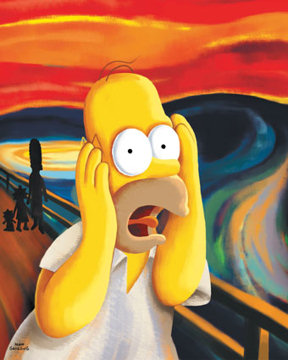 DELETE FROM orderdb.Customer WHERE CustomerID>1002;
One more DELETE example
DELETE FROM orderdb.Customer WHERE State='NJ' AND Zip='09121'